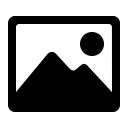 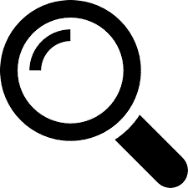 Type de manipulation 
(retouche? Collage? Image détournée?..)
Ma 1e 
impression
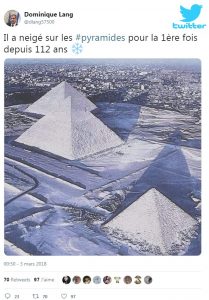 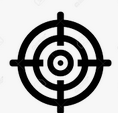 But de l’image : faire rire? Manipuler? Se moquer? buzz…
Auteur 
de la
 photo
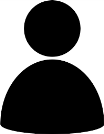 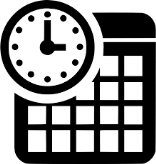 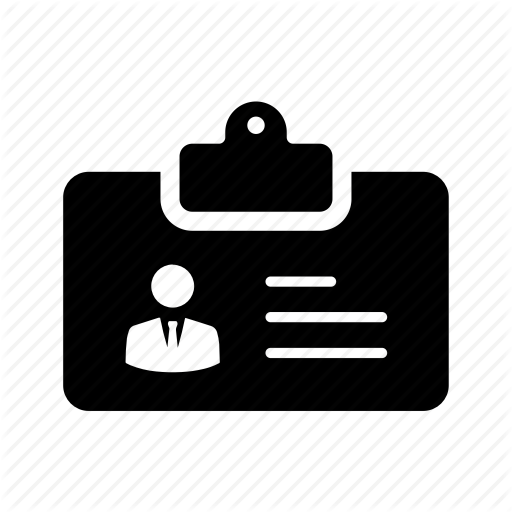 Date de publication
L’ENQUETE !
(les preuves que c’est faux)
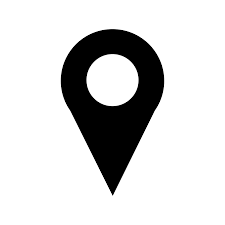 Lieu de partage (réseau, site..)
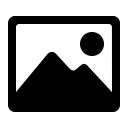 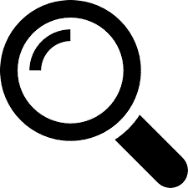 Type de manipulation 
(retouche? Collage? Image détournée?..)
Ma 1e 
impression
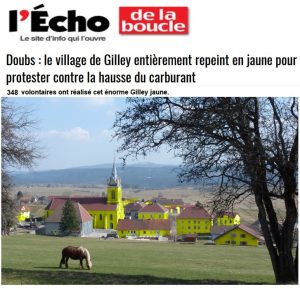 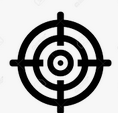 Auteur 
de la
 photo
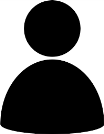 But de l’image : faire rire? Manipuler? Se moquer? buzz …
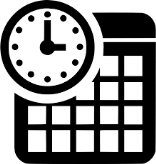 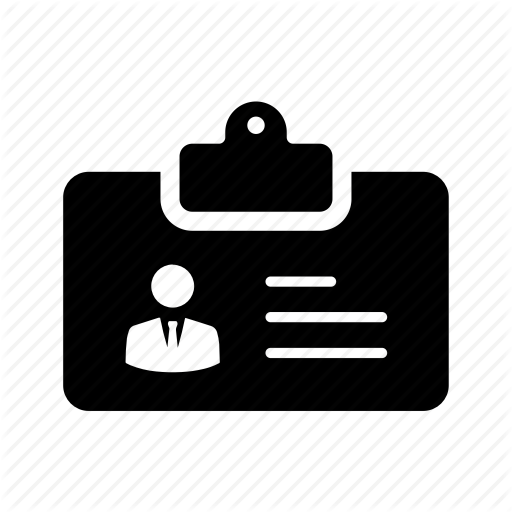 L’ENQUETE !
(les preuves que c’est faux)
Date de publication
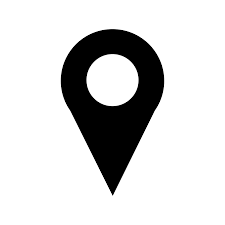 Lieu de partage (réseau, site..)
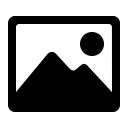 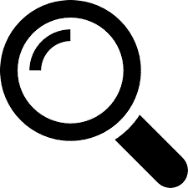 Type de manipulation 
(retouche? Collage? Image détournée?..)
Ma 1e 
impression
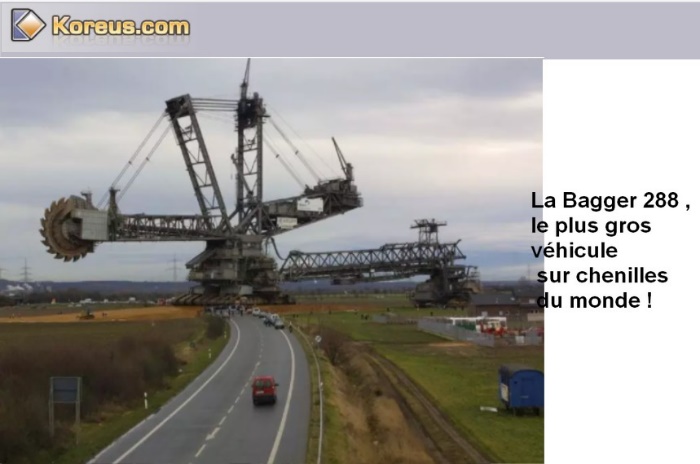 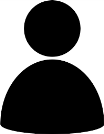 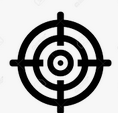 Auteur 
de la
 photo
But de l’image : faire rire? Manipuler? Se moquer? buzz …
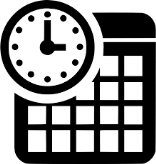 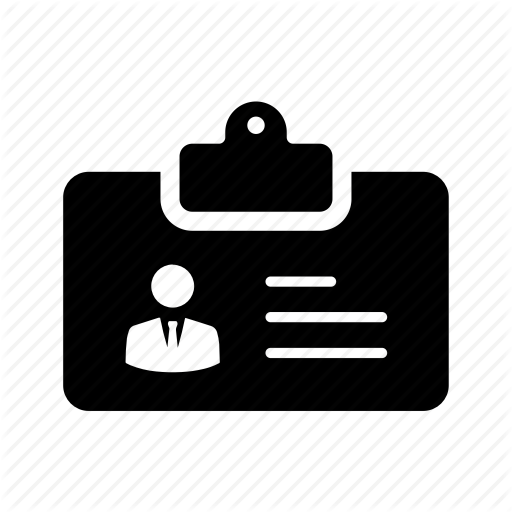 L’ENQUETE !
(les preuves que c’est faux)
Date de publication
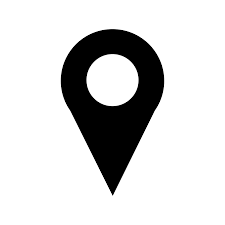 Lieu de partage (réseau, site..)
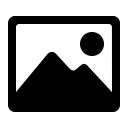 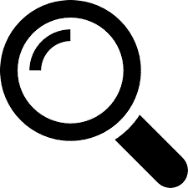 Type de manipulation 
(retouche? Collage? Image détournée?..)
Ma 1e 
impression
But de l’image : faire rire? Manipuler? Se moquer? buzz …
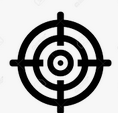 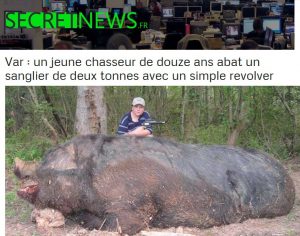 Auteur 
de la
 photo
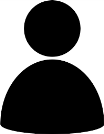 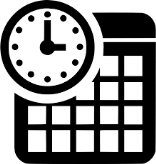 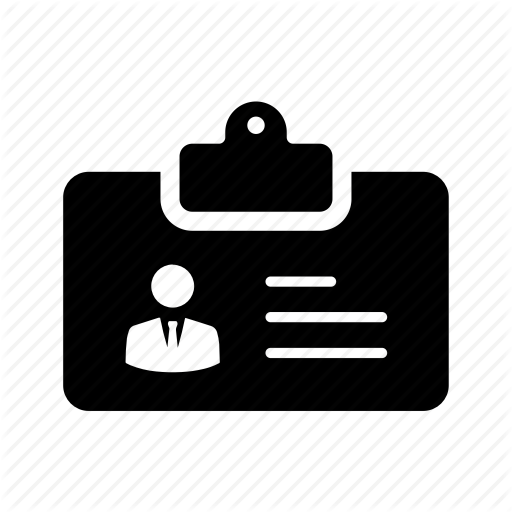 L’ENQUETE !
(les preuves que c’est faux)
Date de publication
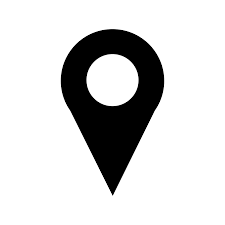 Lieu de partage (réseau, site..)
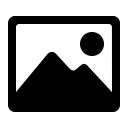 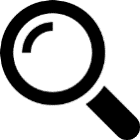 Type de manipulation 
(retouche? Collage? Image détournée?..)
Ma 1e 
impression
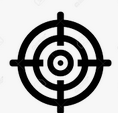 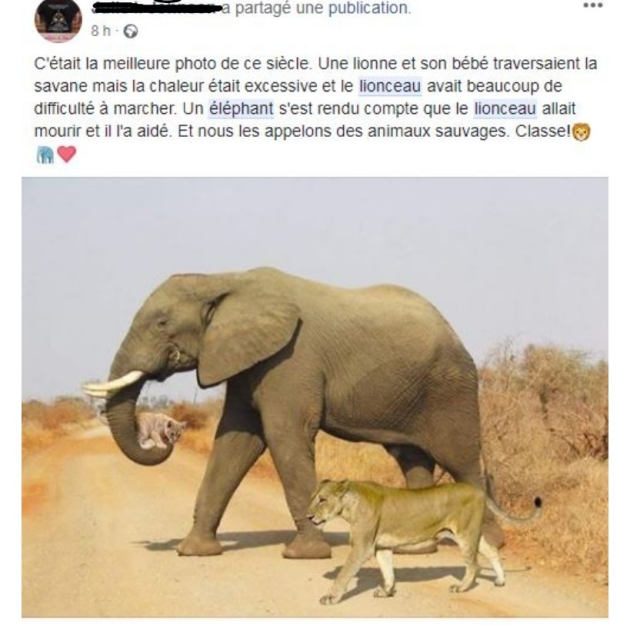 But de l’image : faire rire? Manipuler? Se moquer?  buzz…
Auteur 
de la
 photo
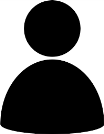 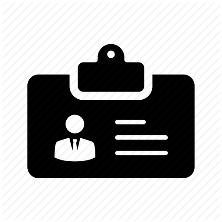 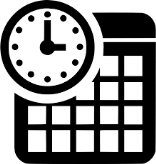 L’ENQUETE !
(les preuves que c’est faux)
Date de publication
Lieu de partage (réseau, site..)
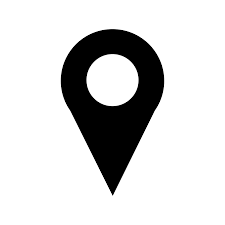 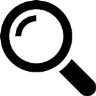 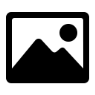 Type de manipulation 
(retouche? Collage? Image détournée?..)
Ma 1e 
impression
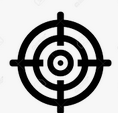 But de l’image : faire rire? Manipuler? Se moquer? Buzz …
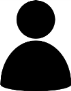 Auteur 
de la
 photo
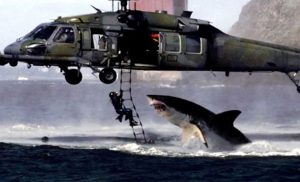 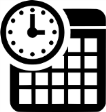 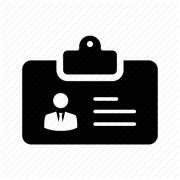 L’ENQUETE !
(les preuves que c’est faux)
Date de publication
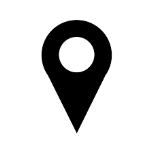 Lieu de partage (réseau, site..)
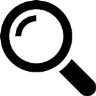 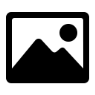 Ma 1e 
impression
Type de manipulation 
(retouche? Collage? Image détournée?..)
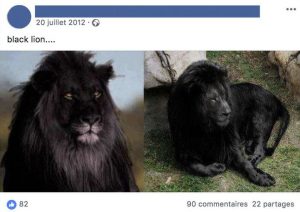 Auteur 
de la
 photo
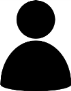 But de l’image : faire rire? Manipuler? Se moquer? Buzz …
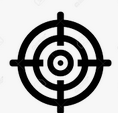 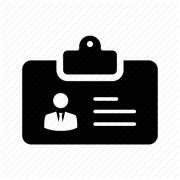 Date de publication
L’ENQUETE !
(les preuves que c’est faux)
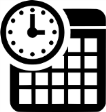 Lieu de partage (réseau, site..)
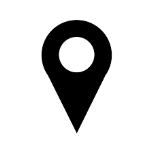 Ce qu’on voit sur l’image
+ Ta première impression
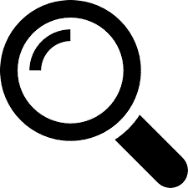 Type de manipulation de l’image : 
vraie image utilisée ailleurs? Image retouchée? Collage?
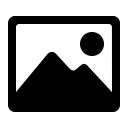 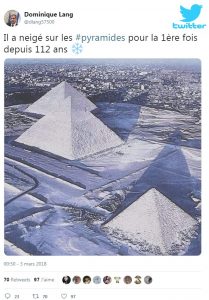 Auteur : Nom du photographe, ou du premier qui a publié la photo?
But de l’image : faire rire? Manipuler? Se moquer? buzz…
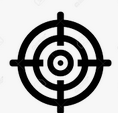 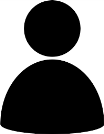 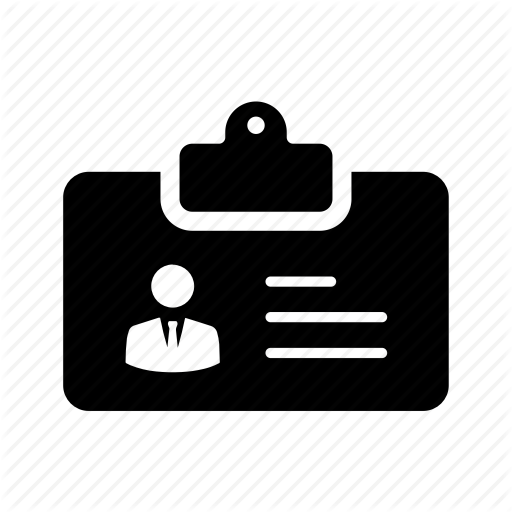 Tes preuves !
Tu as recherché des infos?
Alors : comment prouve t-on que c’est faux?
Quelle est la vérité sur cette photo?
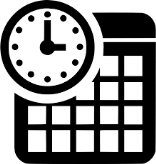 Date: Retrouves-tu la date de première publication?
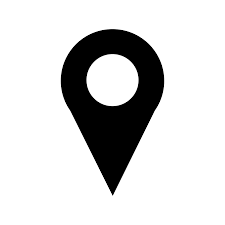 Lieu de publication : nom du site? Ou Facebook? Twitter?